МБОУ «Евтинская основная общеобразовательная школа»
                              дошкольная группа
«Покормите птиц зимой.»
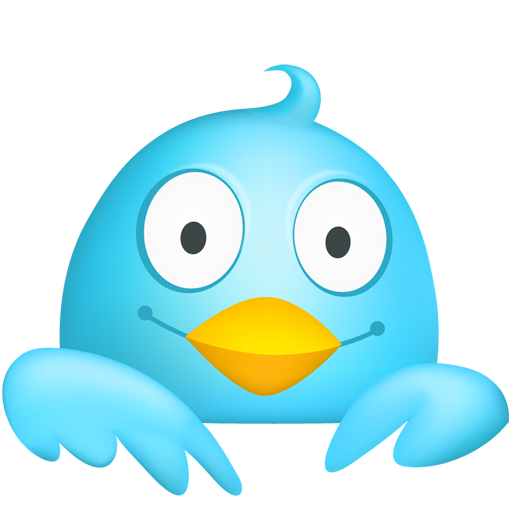 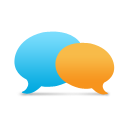 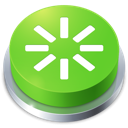 Презентацию подготовила
               воспитатель  
Мешакова Екатерина Петровна
Проблема:
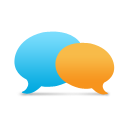 Можно ли каким-то  образом помочь птицам выжить зимой, подружиться с ними.
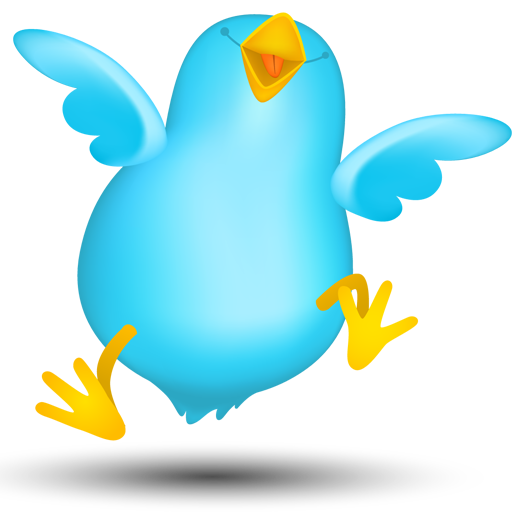 2
Актуальность проекта:
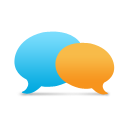 Идею проекта подсказали сами дети. Однажды наблюдая на прогулке с детьми за птицами, посыпались вопросы «А что едят птицы, как они ищут корм под снегом, птичкам наверно хочется кушать?» И было решено  сделать кормушки для птиц, чтобы птичек можно было подкармливать зимой и заботиться о пернатых на                    площадке детского сада в зимнее время.
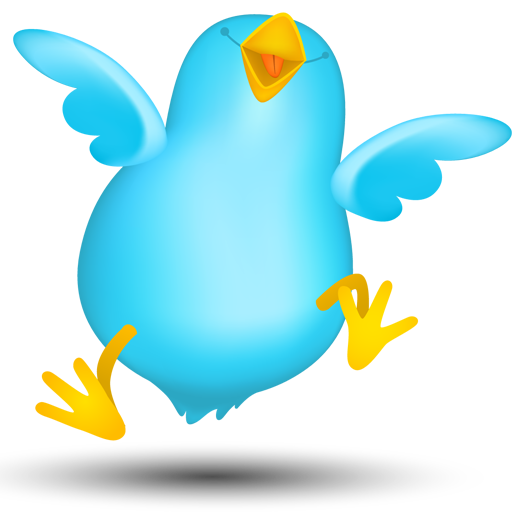 3
Введение:
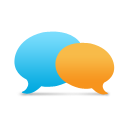 Для реализации проекта “Покормите птиц зимой” были проведены:
Беседы: «Как живут наши пернатые друзья зимой», «Кто заботится о птицах», 
«Пользу или вред приносят птицы? », «Меню птиц».
Дидактические игры: «Счет птиц», «Кто что ест», «Угадай птицу по описанию», 
«Чей хвост? », «Четвертый лишний», «Назови ласково».
Настольные игры: домино «Птицы», разрезные картинки, лабиринт. 
Художественное творчество: рисование оттиском ладошки «Синичка»,
 аппликация «Снегирь», лепка «Птичка».
Чтение рассказов о птицах.
Подвижные игры: «Воробушки и кот», «Воробушки и автомобиль»,
 «Перелет птиц», «Совушка».
Консультация для родителей: «Как и из чего можно сделать кормушку 
для птиц». 
Просматривание мультфильмов: «Высокая горка».
Прослушивание СD записи «Голоса птиц».
Наблюдение за птицами: ворона, снегирь, синица, воробей. 
Чистка кормушек, подкормка птиц.
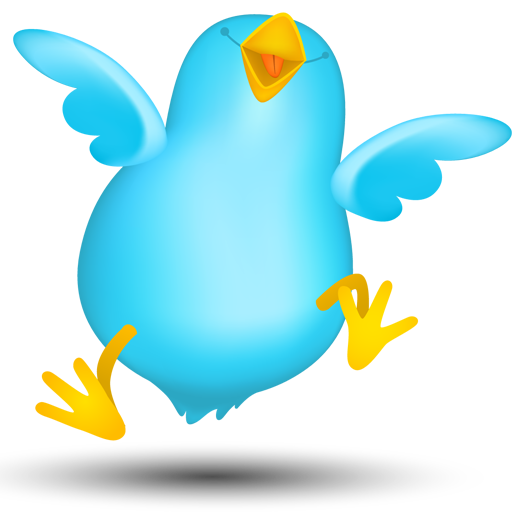 4
Тип проекта:
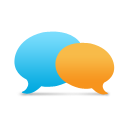 1. по составу участников - групповой;
2. по целевой установке - информационно-практико-ориентированный проект: дети собирают информацию и реализуют её, ориентируясь на социальные интересы.
3. по срокам реализации – краткосрочный (2 недели).
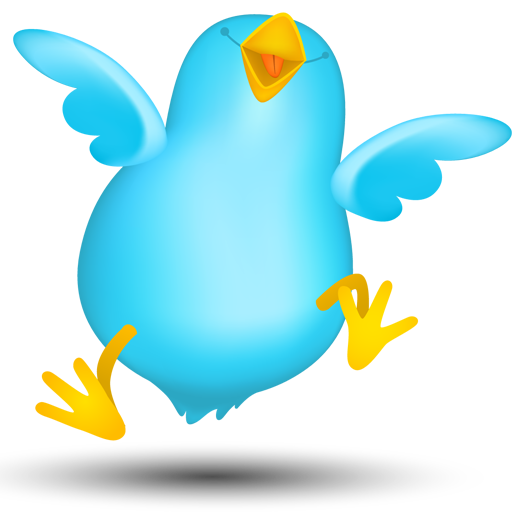 5
Цель проекта:
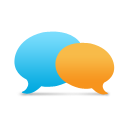 1. Воспитание дружеского взаимоотношения между детьми, формирование умения помогать друг другу, общаться друг с другом, стремление радовать старших хорошими поступками;2. Формирование у детей представлений об окружающем мире, чтобы мир стал источником познания и умственного развития ребенка. Продолжать воспитывать уважительное отношение к окружающему миру. 3. Формировать такие качества, как отзывчивость, доброжелательность, любовь к природе, животным, птицам, желание помогать им, заботиться о них. 4. Формировать самооценку своих поступков, учить доброжелательно оценивать поступки других людей.
Виды деятельности:
Игровая, познавательная, продуктивная, работа с родителями.
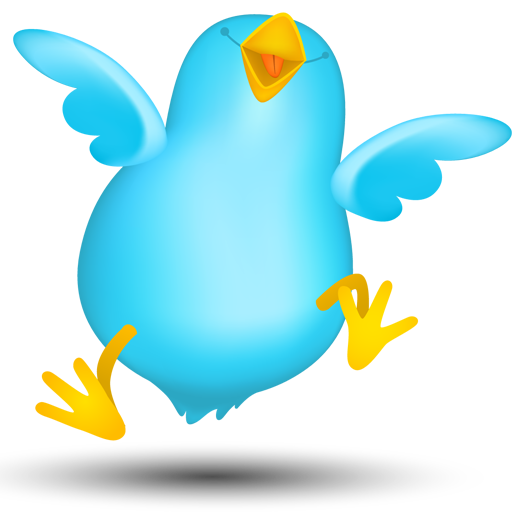 6
Задачи:
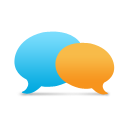 -Формировать у детей элементарные представления о зимующих птицах, их строении, способах передвижения, разнообразии, узнать как можно больше о зимующих птицах ближайшего окружения (почему так называются, как защищаются от врагов, зачем нужны в природе, выяснить,  почему нужно заботится о них зимой, и что мешает их жизни в зимнее время года, о значении зимующих птиц в природе и жизни человека; 
-Создать условия на территории детского сада для привлечения зимующих птиц разных видов; 
-Воспитывать бережное отношение к миру природы, стремление заботиться о природе; 
-Развивать познавательный интерес, умение сравнивать, обобщать, делать выводы на основе полученной информации, анализировать; 
-Развивать эмоциональную отзывчивость; 
-Учить воспринимать красоту природы и передавать ее в изобразительной деятельности; 
-Формировать интерес к исследовательской деятельности; 
-Развивать умение прогнозировать последствия своих действий по отношению к природе; 
-Активизировать творческие способности детей; 
-Организовать связь дошкольников с социумом.
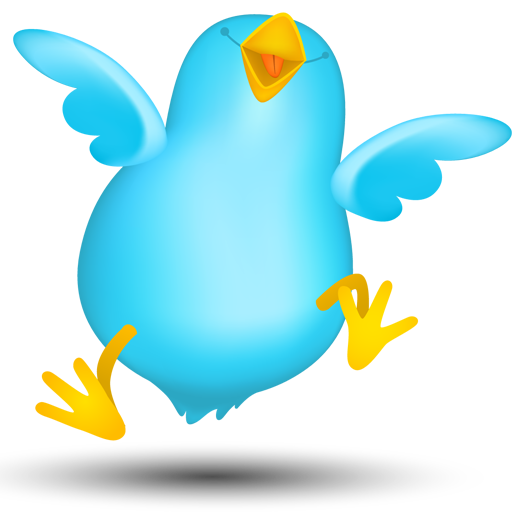 7
Реализация проекта.
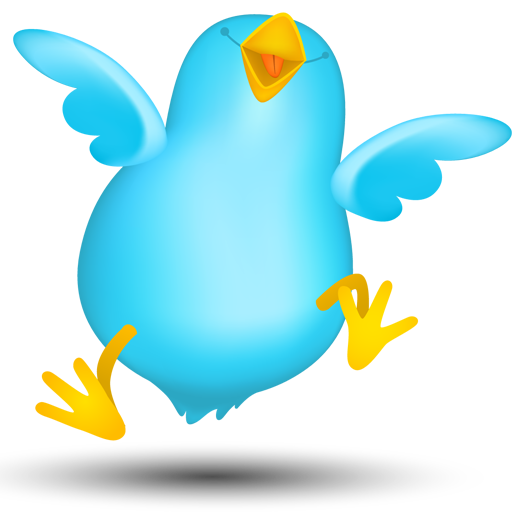 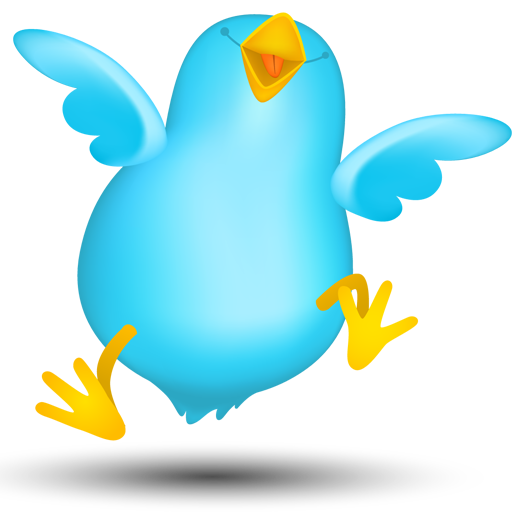 8
Изготовление кормушек.
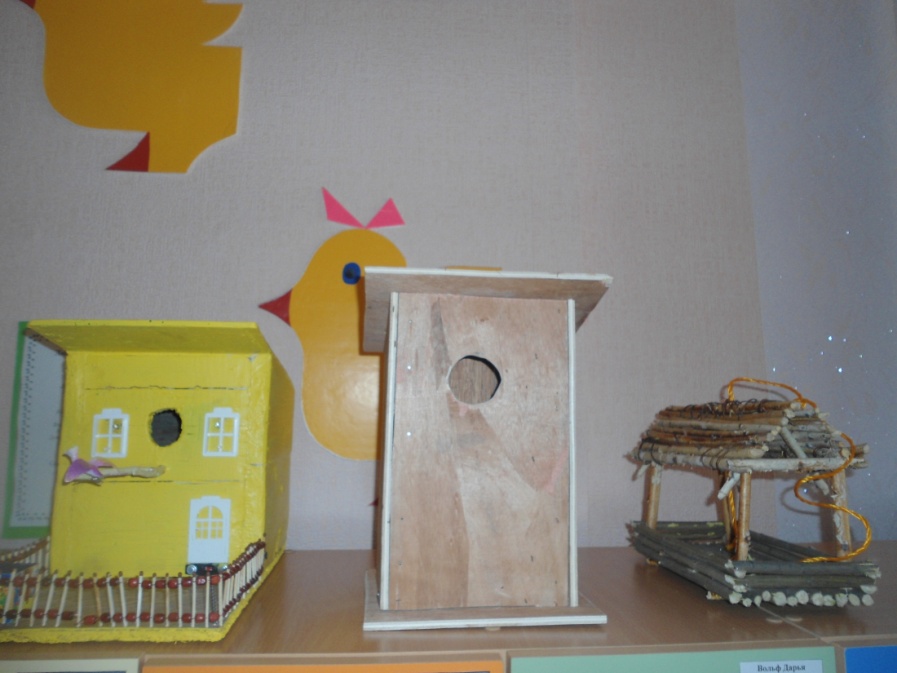 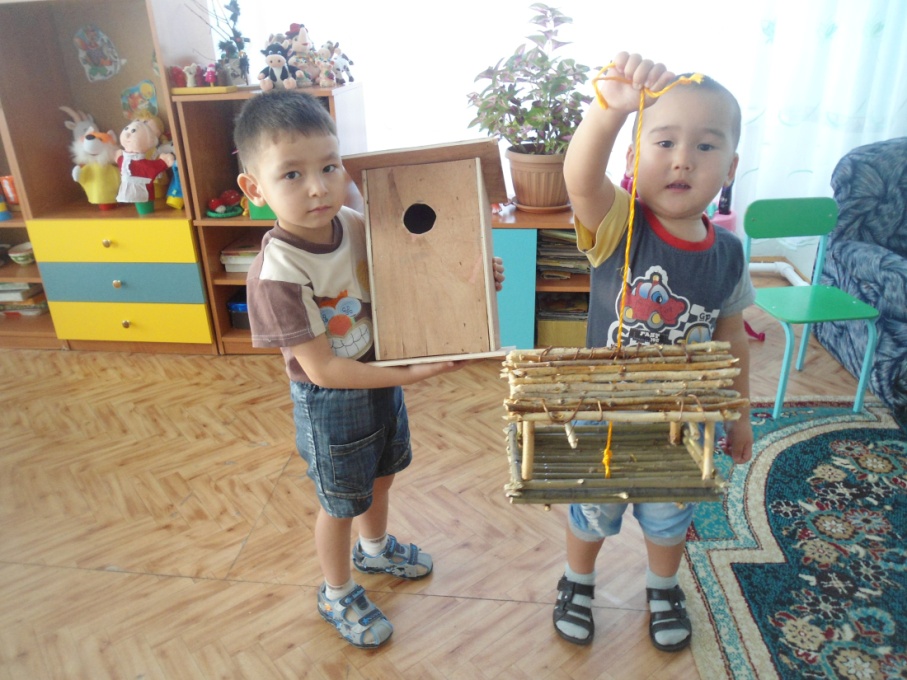 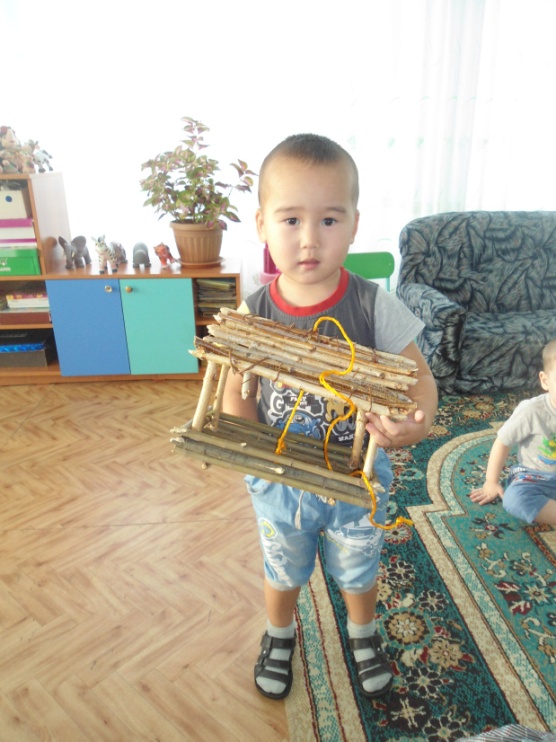 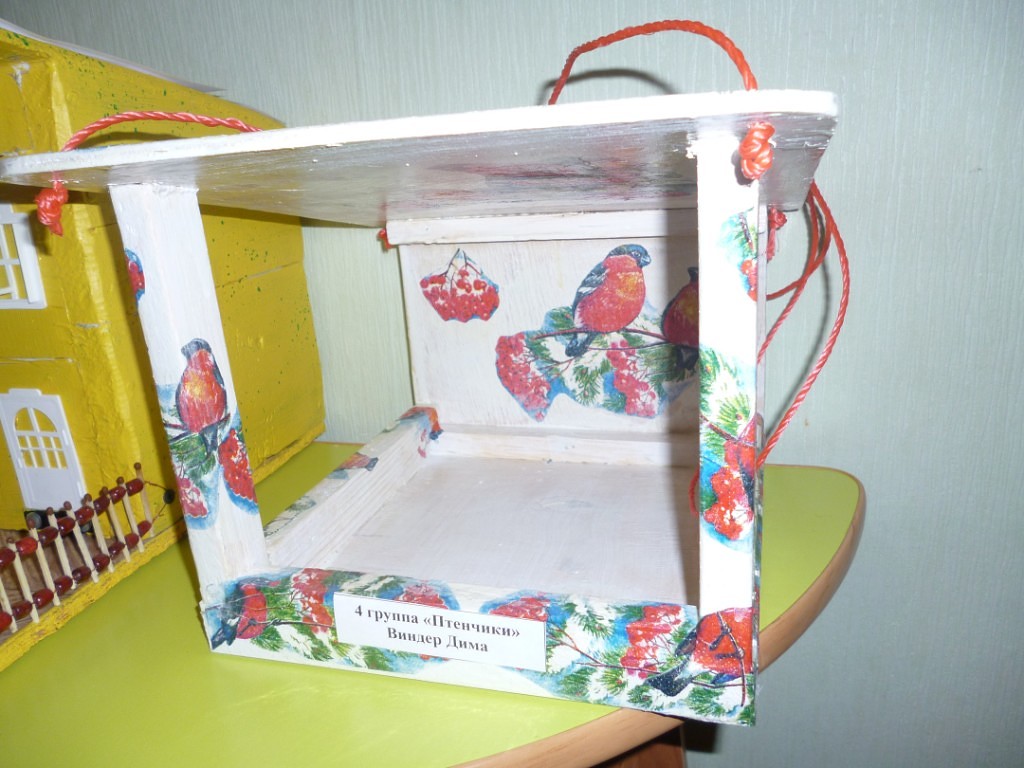 9
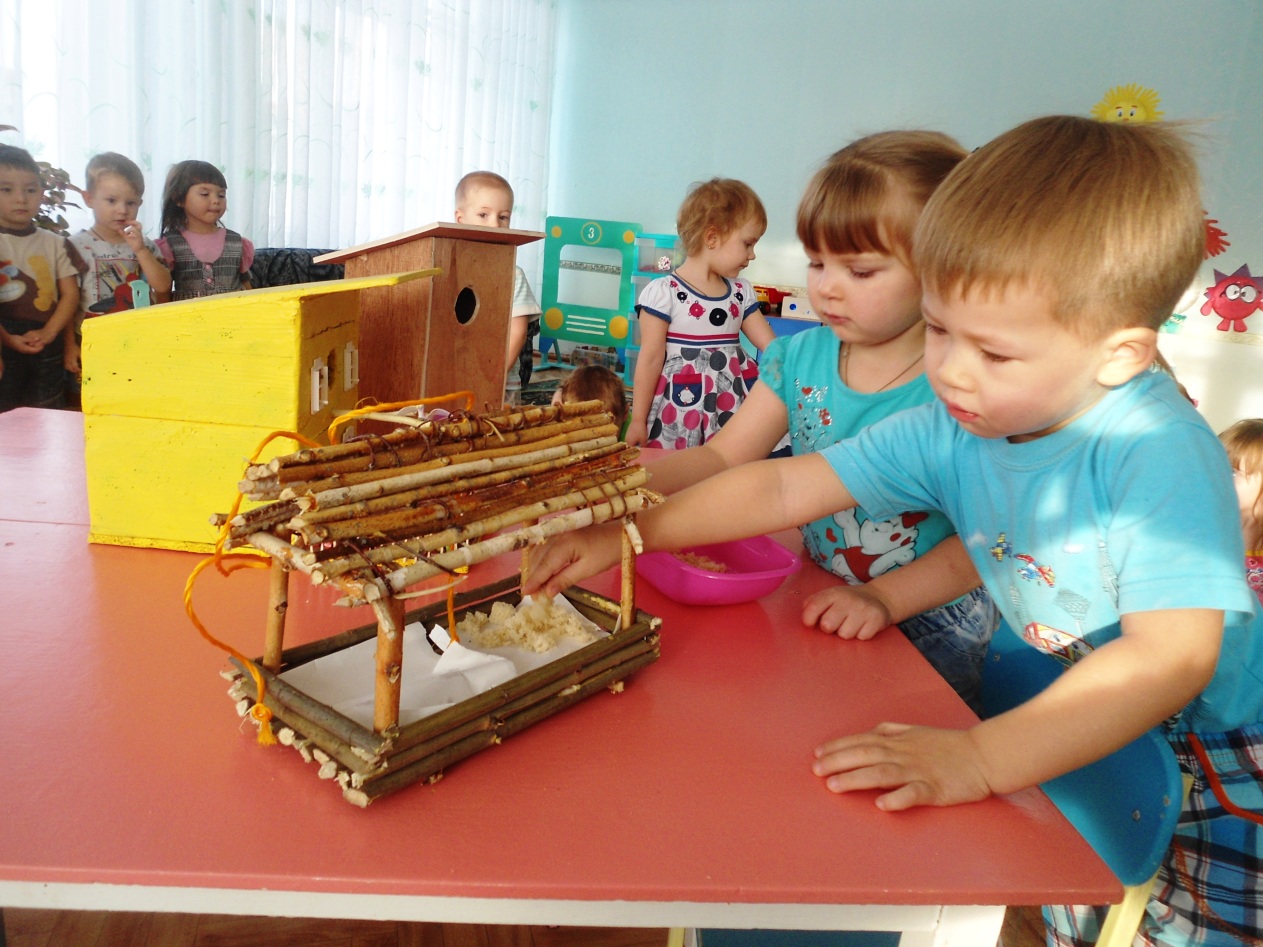 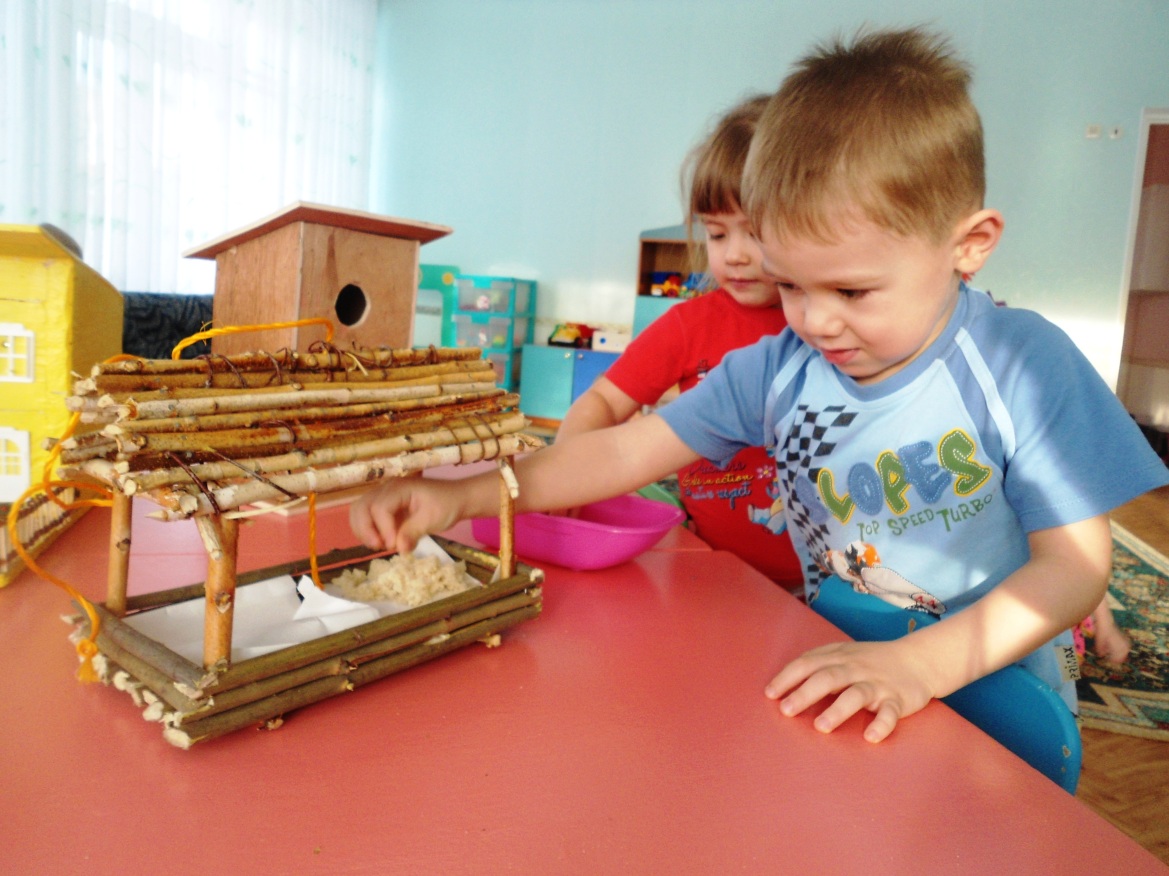 10
На занятии по лепке.
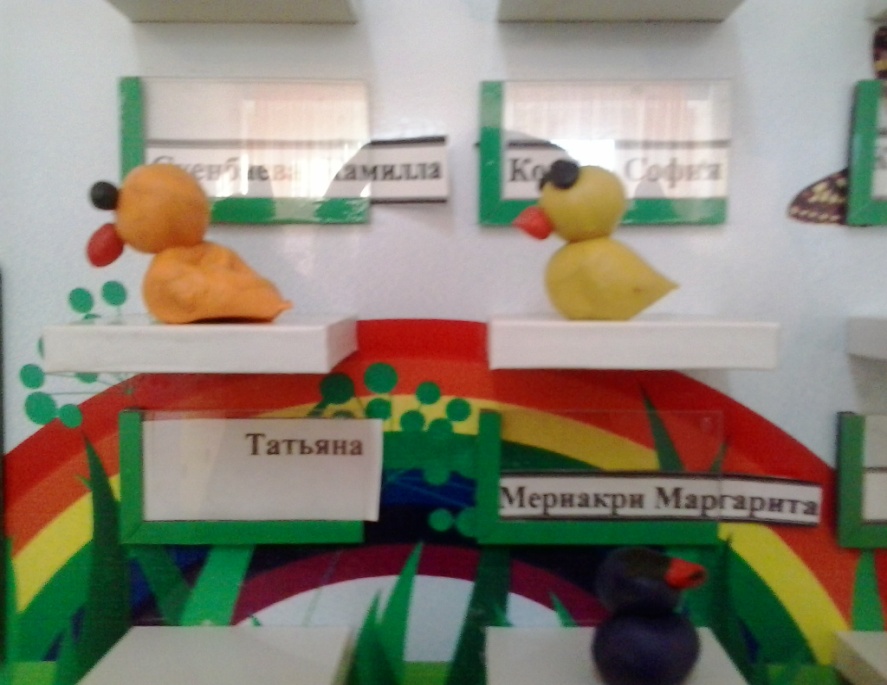 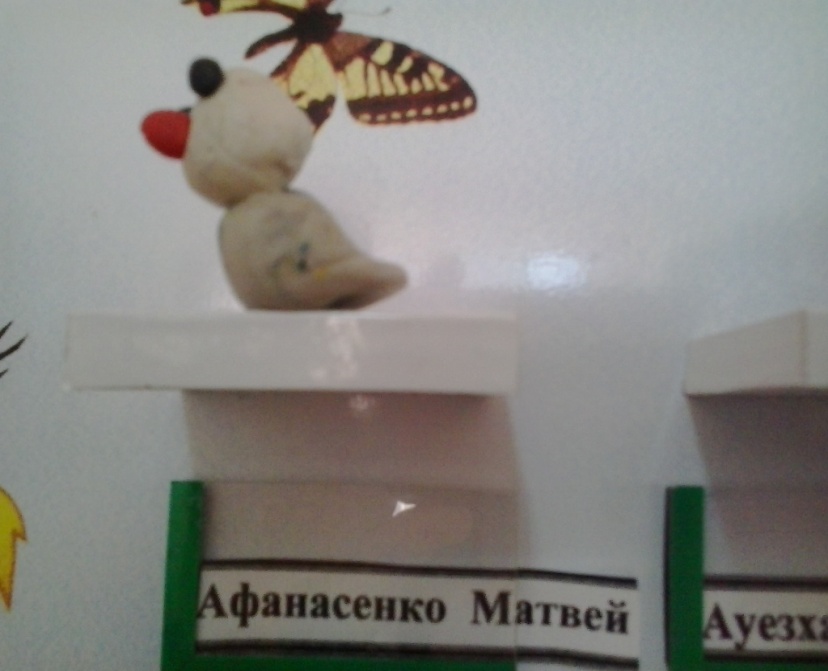 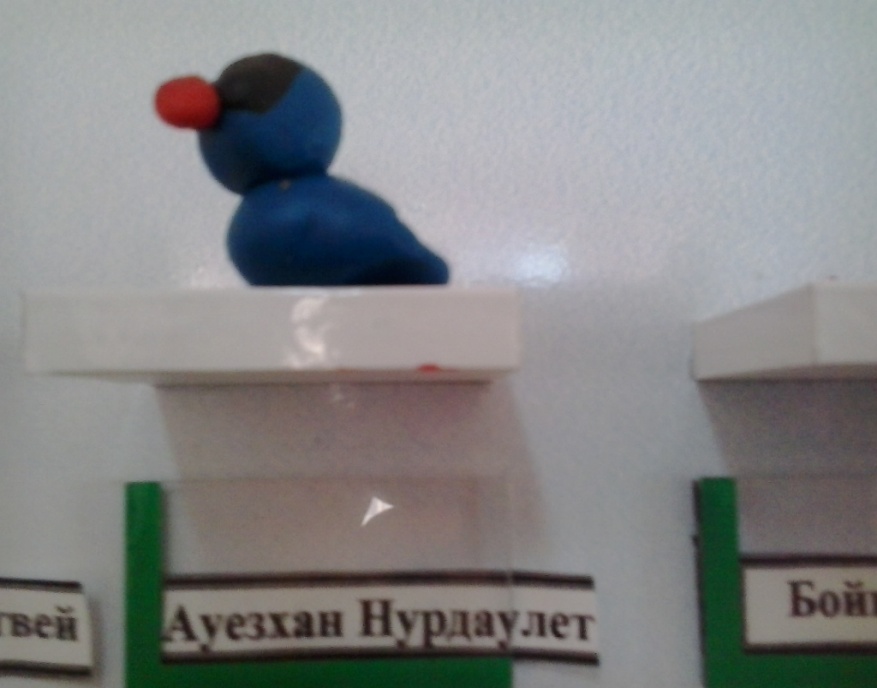 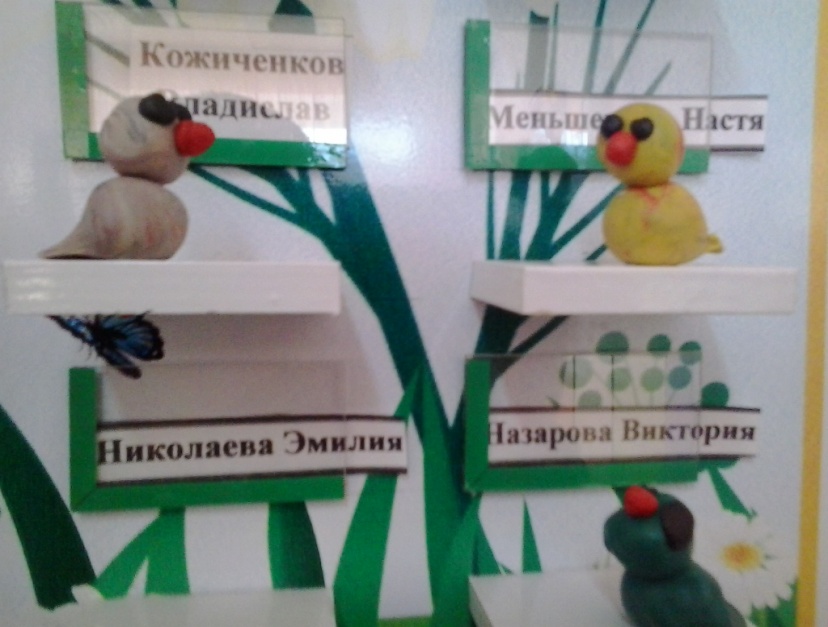 11
Результаты проекта:
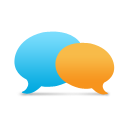 1. Дети знают: название птиц нашего края; особенности их внешнего вида; место обитания, питания, пользу в природе. 
2.  Дошкольники умеют: читать стихи о птицах, загадывать загадки; определять птиц по внешнему виду; собирать разрезные картинки, раскрашивать рисунки с изображением птиц; рисовать и лепить птиц. 
3. Дети  стали  внимательно, заботливо и бережно относиться к птицам. 
					Участники проекта:  
					Дети дошкольной группы,					                родители воспитанников, 						воспитатели группы.
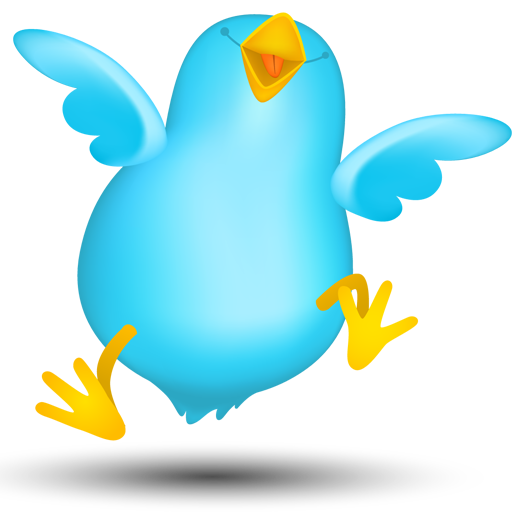 12
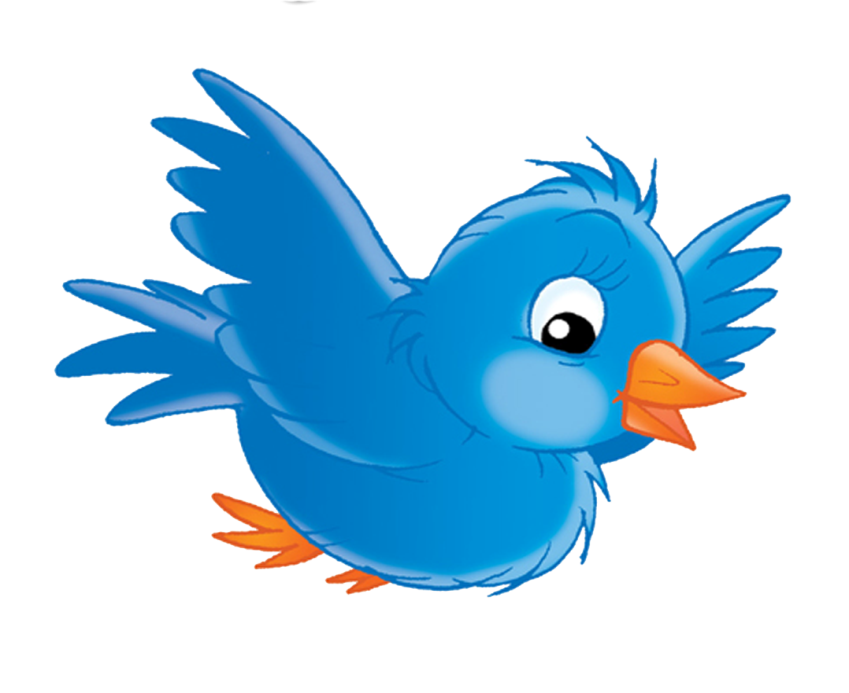 Спасибо за внимание !
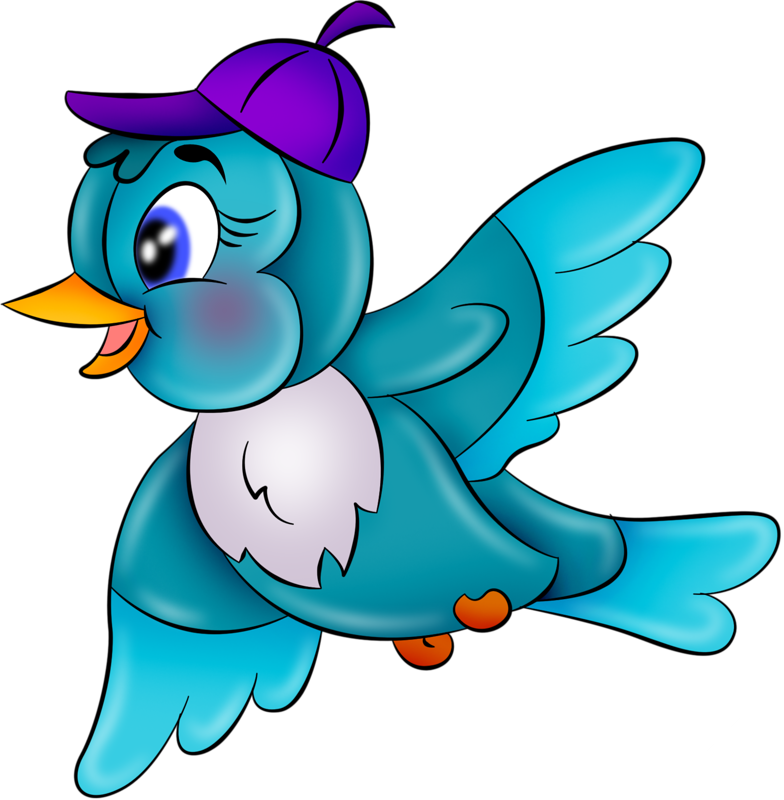